.
Особенности механизма внедрения целевой модели наставничества в образовательные организациигорода Зеи
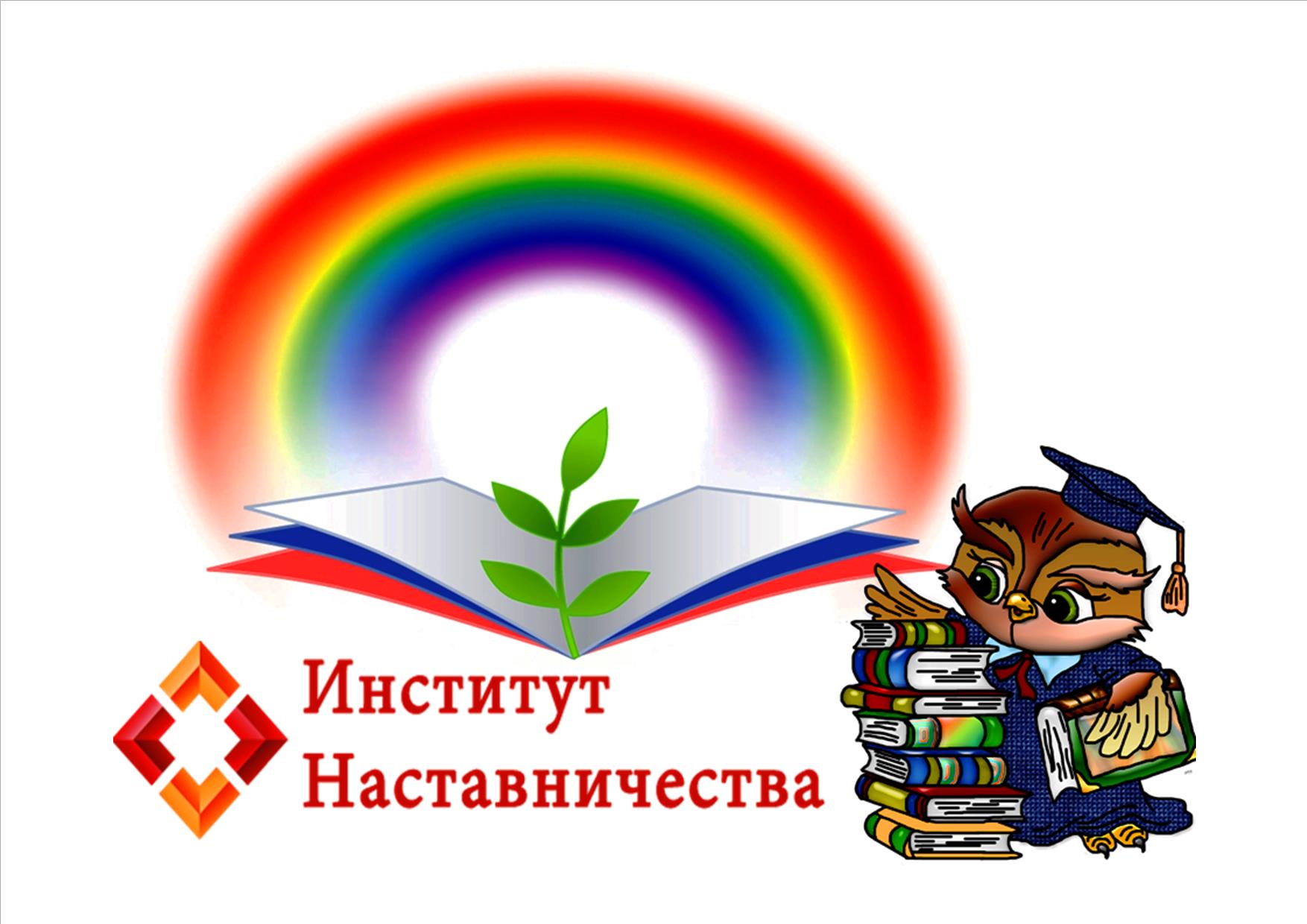 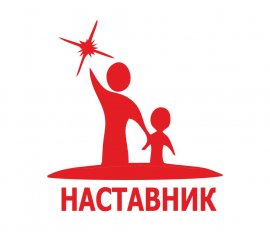 Нормативно-правовые акты, необходимые для внедрения  модели наставничества на территории города Зеи
Федеральный уровень
Распоряжение Минпросвещения России от 25.12.2019 N Р-145 "Об утверждении методологии (целевой модели) наставничества обучающихся для организаций, осуществляющих образовательную деятельность по общеобразовательным, дополнительным общеобразовательным и программам среднего профессионального образования, в том числе с применением лучших практик обмена опытом между обучающимися" 
Методология (целевая модель) наставничества обучающихся
Региональный уровень
Приказ министерства образования и науки Амурской области от 28.05.2020 «О внедрении целевой модели наставничества в образовательные организации»
Муниципальный уровень
Приказ ООА от 28.08.2020 № 278-од «О внедрении целевой модели наставничества в образовательные организации города Зеи» («дорожная карта»)
Приказ о создании муниципальной рабочей группы по внедрению целевой модели наставничества (сентябрь 2020)
Институциональный уровень
Приказы образовательной организации (назначение куратора, о внедрении целевой модели)
Положение о программе наставничества в образовательной организации (является организационной основой для внедрения модели наставничества, определяет формы программы наставничества, зоны ответственности, права и обязанности участников, а также функции субъектов программы наставничества). 
Дорожная карта внедрения модели наставничества (согласование с ООА)
















.
NN
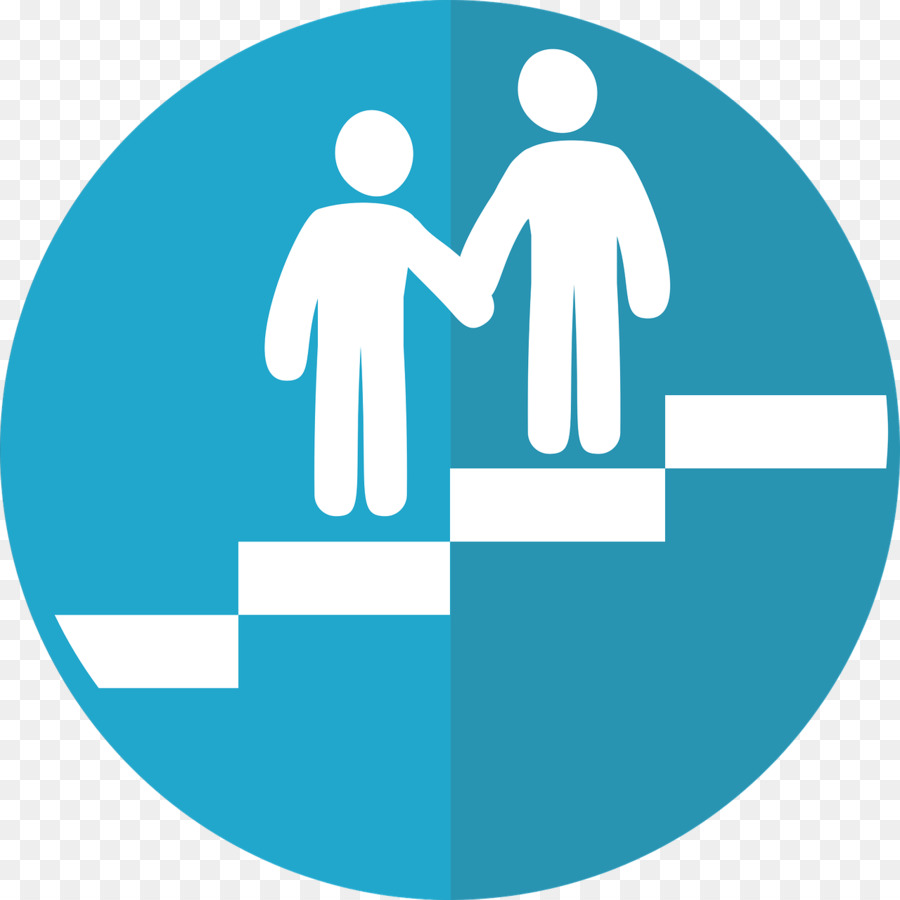 Цели целевой модели наставничества
Максимально полное раскрытие потенциала личности наставляемого, необходимое для успешной личной и профессиональной самореализации в современных условиях неопределённости; 

  Создание условий для формирования эффективной системы поддержки, самоопределения и профессиональной ориентации всех обучающихся в возрасте от 10 лет, педагогических работников (далее - педагоги) разных уровней образования и молодых специалистов, проживающих на территории города Зеи.
NN
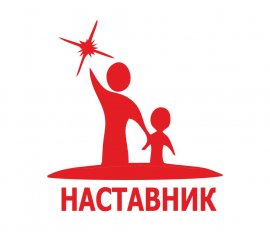 Задачи целевой модели наставничества
- улучшение показателей организаций, осуществляющих деятельность по общеобразовательным, дополнительным общеобразовательным программам в образовательной, социокультурной, спортивной и других сферах; 
 подготовка обучающегося к самостоятельной, осознанной и социально продуктивной деятельности в современном мире;
раскрытие личностного, творческого, профессионального потенциала каждого обучающегося, поддержка формирования и реализации индивидуальной образовательной траектории; 
создание психологически комфортной среды для развития и повышения квалификации педагогов, увеличение числа закрепившихся в профессии педагогических кадров; 
создание канала эффективного обмена личностным, жизненным и профессиональным опытом для каждого субъекта образовательной и профессиональной деятельности;
- формирование открытого и эффективного сообщества вокруг образовательной организации.
NN
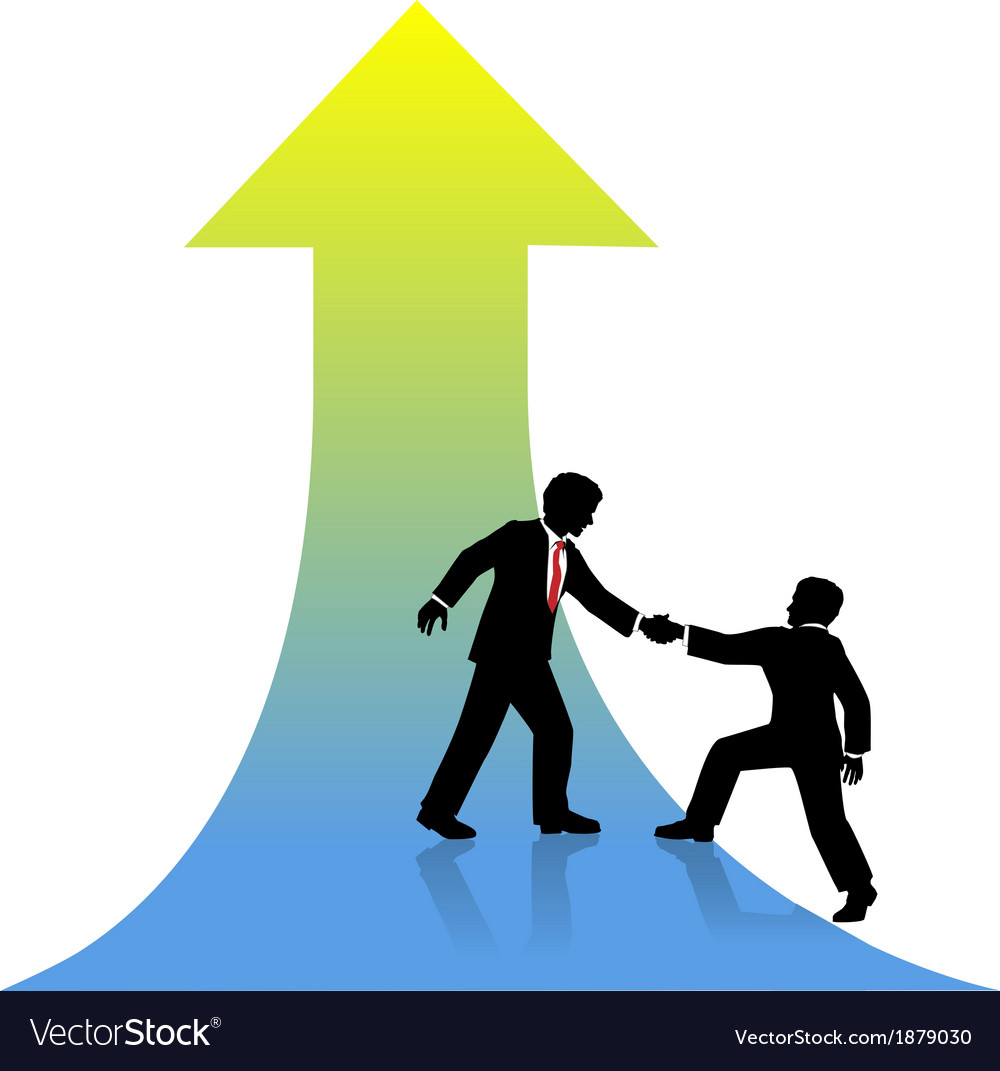 Планируемые результаты внедрения  целевой модели наставничества
-  измеримое улучшение показателей, обучающихся в образовательной, культурной, спортивной и других сферах;
- рост числа обучающихся, прошедших профориентационные мероприятия;
- улучшение психологического климата в образовательной организации как среди обучающихся, так и внутри педагогического коллектива, связанное с
выстраиванием долгосрочных и психологически комфортных коммуникаций на основе партнёрства;
- практическая реализация концепции построения индивидуальных образовательных траекторий;
NN
Планируемые результаты 
целевой модели наставничества
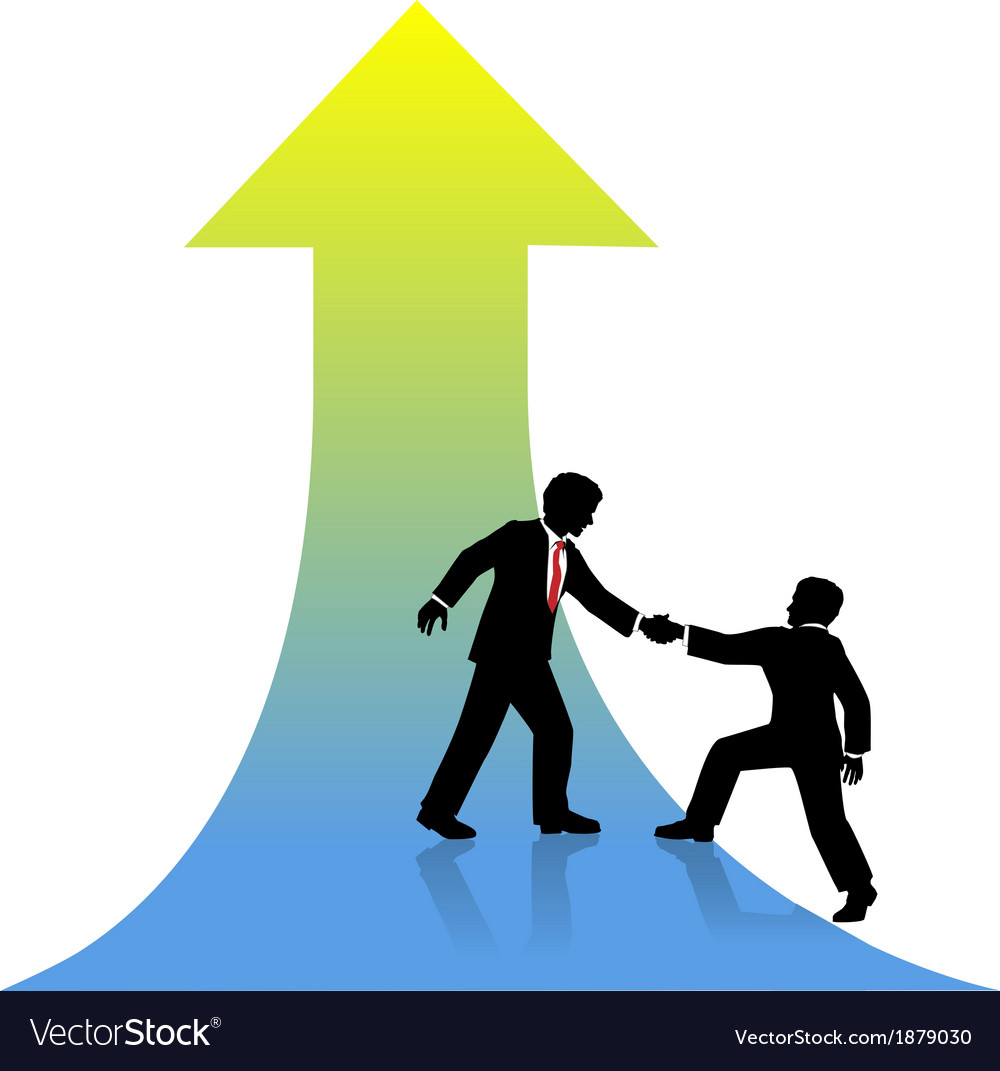 - измеримое улучшение личных показателей эффективности педагогов и
сотрудников профессиональных образовательных организаций, связанных с
развитием гибких навыков и метакомпетенций;

- привлечение дополнительных ресурсов и сторонних инвестиций в
развитие инновационных образовательных и социальных программ,
реализующих на территории Амурской области, и конкретных образовательных организаций благодаря формированию устойчивых связей между образовательными организациями и бизнесом, потенциальному формированию и сообщества благодарных выпускников.
NN
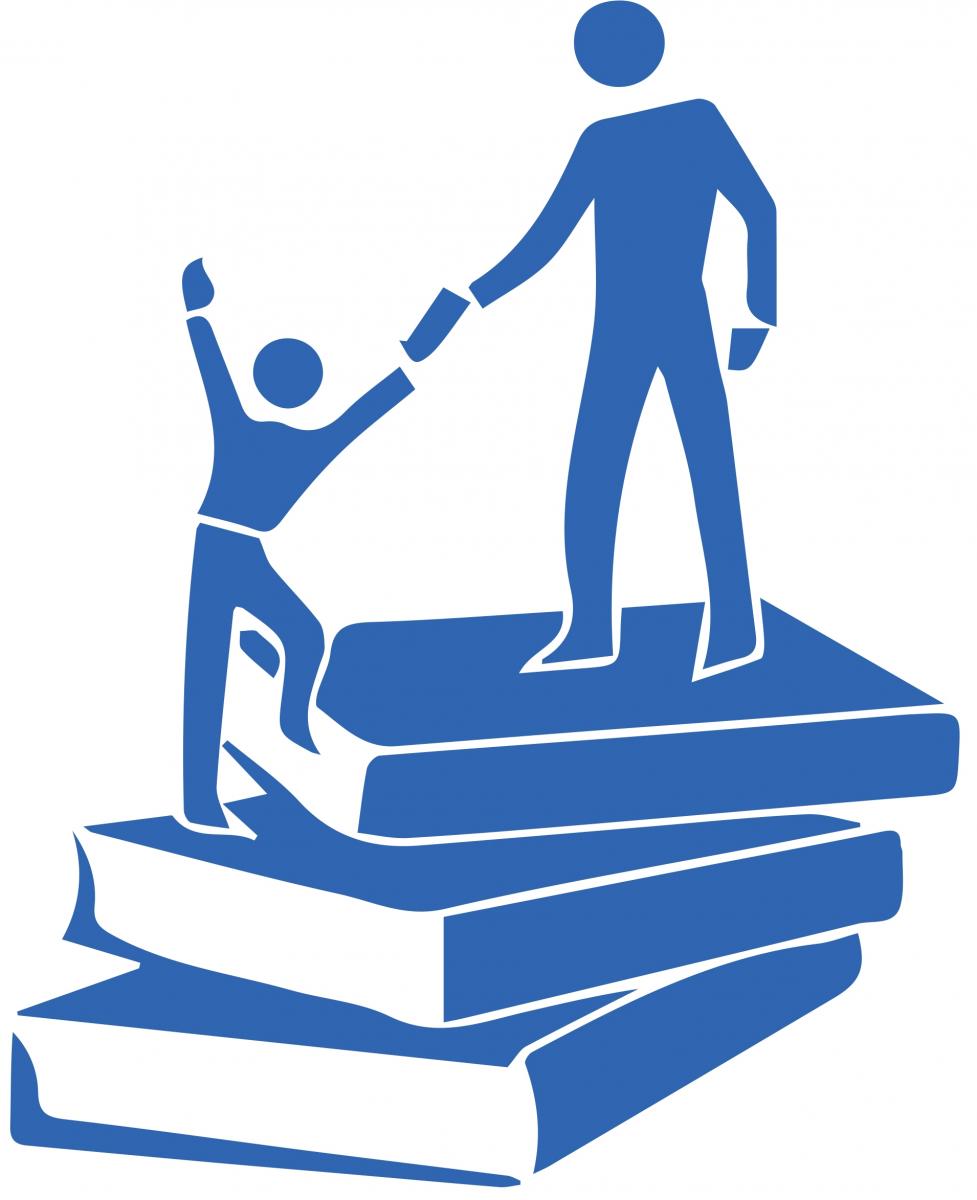 Ожидаемые результаты внедрения 
модели наставничества
Внедрение целевой модели наставничества может повлиять в том числе на решение следующих проблем обучающегося общеобразовательных организаций: 
 низкую мотивацию к учёбе и саморазвитию, неудовлетворительную
  успеваемость;
 отсутствие осознанной позиции, необходимой для выбора
  образовательной траектории и будущей профессиональной реализации;
 невозможность качественной самореализации в рамках школьной
   программы;
 отсутствие условий для формирования активной гражданской позиции;
 низкую информированность о перспективах самостоятельного выбора
   векторов творческого развития, карьерных и иных возможностей;

 
.
NN
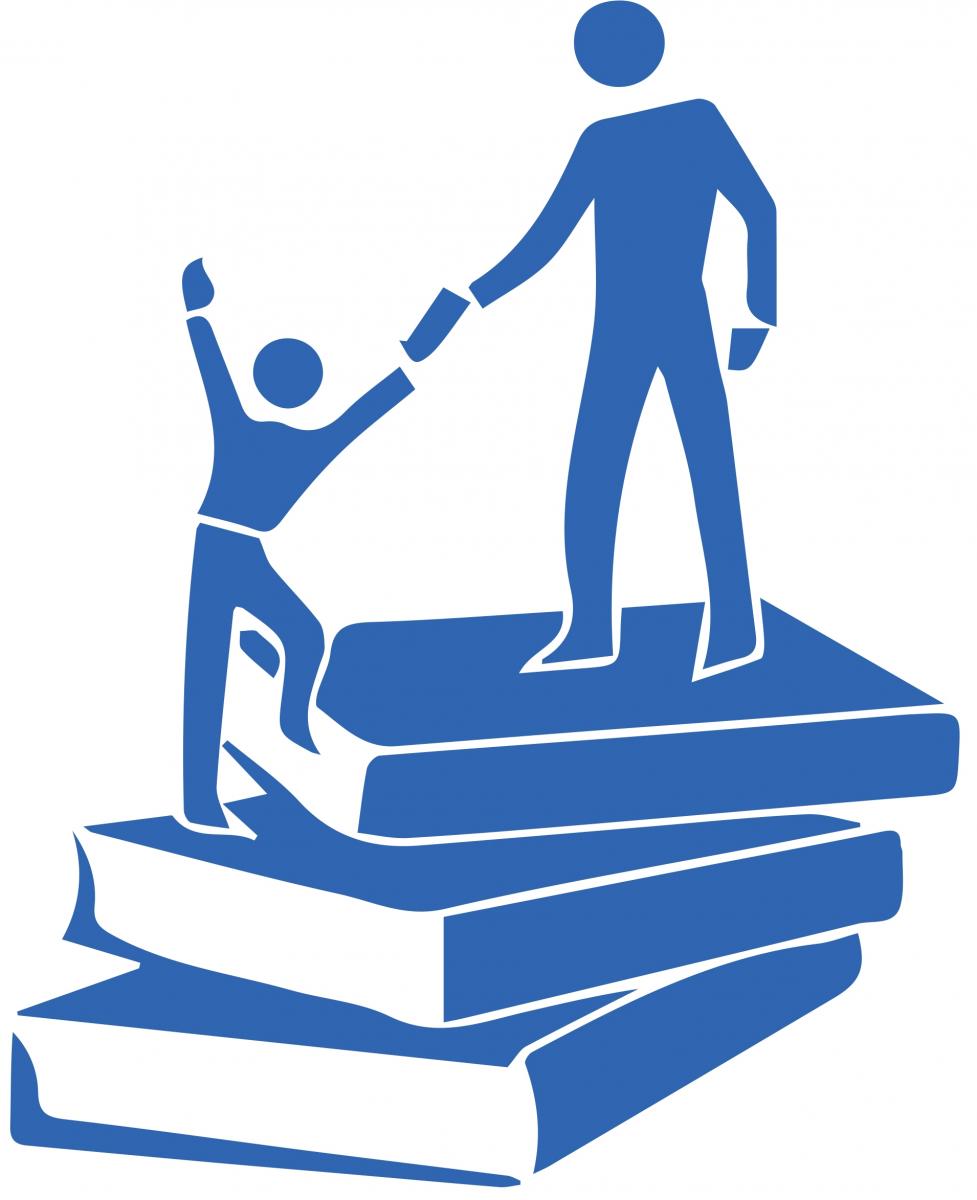 Ожидаемые результаты внедрения 
модели наставничества
кризис самоидентификации, разрушение или низкий уровень
   сформированности ценностных и жизненных позиций и ориентиров;
 конфликтность, неразвитые коммуникативные навыки, затрудняющие
   горизонтальное и вертикальное социальное движение;
  отсутствие условий для формирования метапредметных навыков и
   метакомпетенций;
  высокий порог вхождения в образовательные программы, программы
   развития талантливых обучающихся; падение эмоциональной        устойчивости, психологические кризисы, связанные с общей трудностью подросткового периода на фоне отсутствия четких перспектив будущего и регулярной качественной поддержки;
 проблемы адаптации в (новом) учебном коллективе: психологические,
  организационные и социальные.
NN
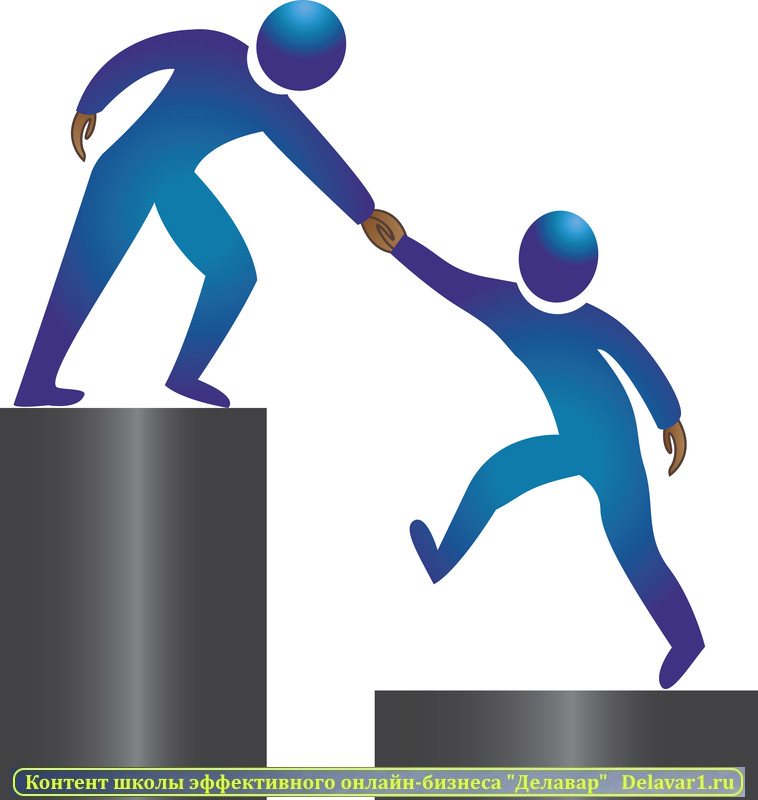 Ожидаемые результаты внедрения 
модели наставничества.
- низкий уровень общей культуры, неразвитость метакомпетенций, отсутствие или неразвитость навыков целеполагания, планирования и самореализации, пессимистичные ожидания от будущего и самого общества;
- низкий уровень общепрофессиональных и профессиональных компетенций, как следствие - невостребованность на рынке; отсутствие мотивации и возможностей для участия в программах поддержки обучающихся и выпускников; 
- невозможность реализовать свой предпринимательский или профессиональный потенциал в силу отсутствия опыта и ресурсов. 

.
NN
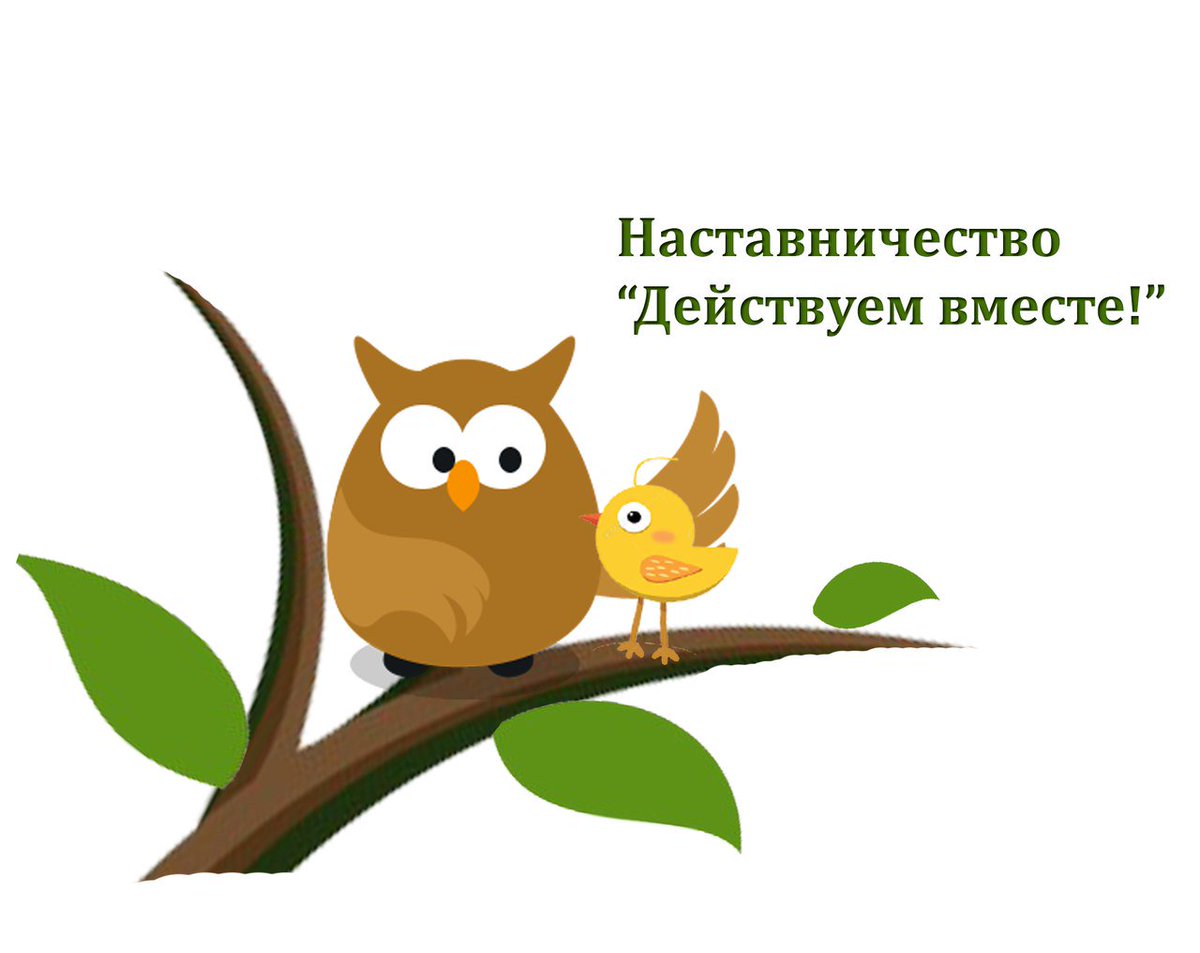 СИСТЕМА УПРАВЛЕНИЯ ЦЕЛЕВОЙ МОДЕЛИ НАСТАНИЧЕСТА
Министерство образования и науки Амурской области, органы местного
   самоуправления, осуществляющие управление в сфере образования;
 Региональный наставнический центр (Центр выявления и поддержки одаренных детей «Вега») – организация, осуществляющая организационное, методическое  и аналитическое сопровождение и мониторинг программ наставничества на   территории Амурской области;
 Отдел образования администрации г.Зеи;
 Общеобразовательные организации, профессиональные образовательные организации, организации дополнительного образования, осуществляющие реализацию программ наставничества;
 Организации и индивидуальные предприниматели, осуществляющие образовательную деятельность по дополнительным общеобразовательным программам;
 Промышленные и иные предприятия, организации любой формы собственности,   индивидуальные предприниматели, функционирующие на территории Амурской области, имеющие или планирующие реализовать партнерские соглашения с организациями, осуществляющими образовательную деятельность.
NN
Функции  образовательных
 организаций, осуществляющих внедрение модели наставничества:
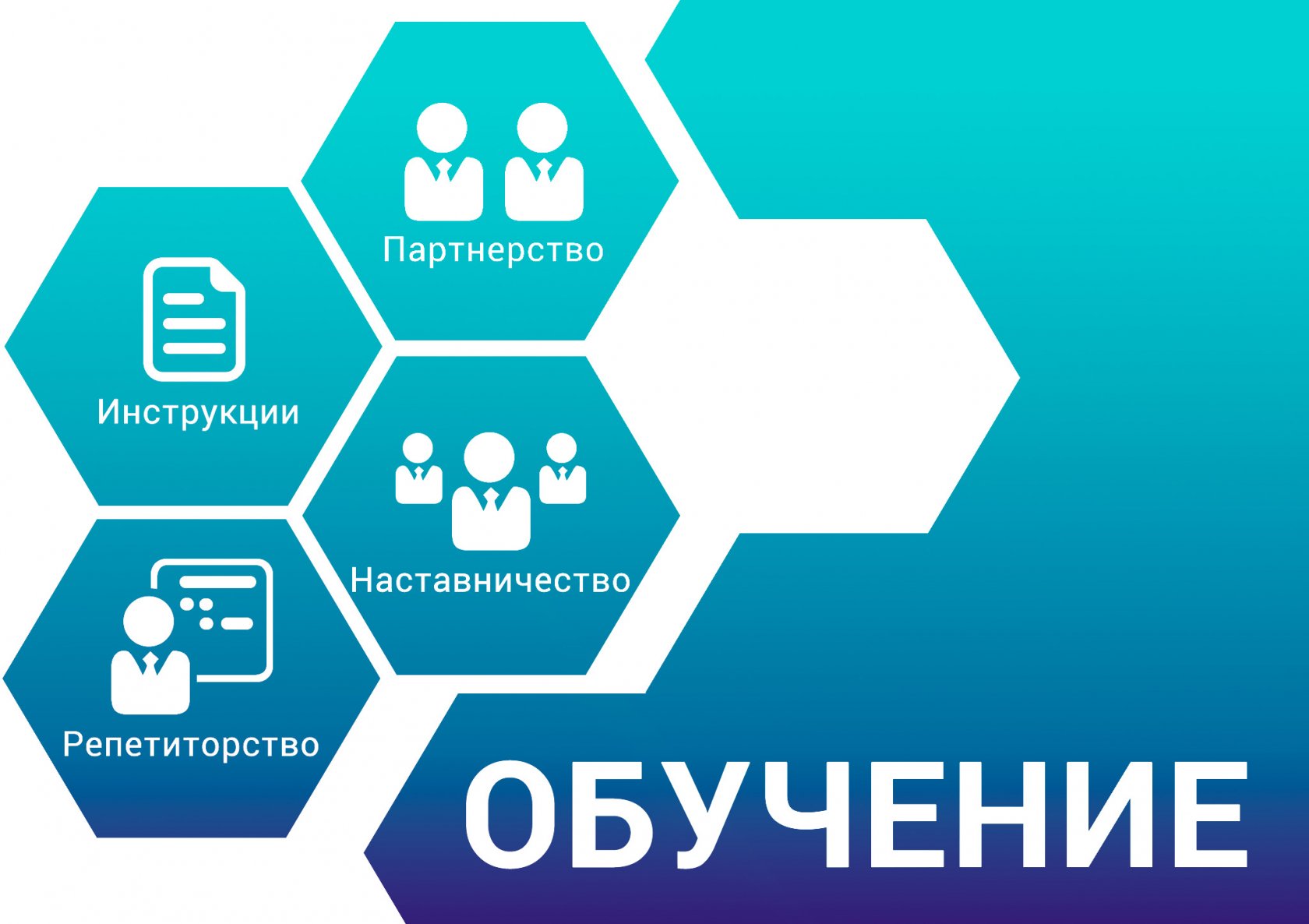 - разработка и реализация мероприятий дорожной карты внедрения  модели наставничества;
-  реализация программ наставничества; 
- реализация кадровой политики, в том числе: привлечение, обучение и контроль за деятельностью наставников, принимающих участие в программе наставничества; 
- назначение куратора внедрения целевой модели наставничества в образовательной организации; 
- инфраструктурное и материально-техническое обеспечение реализации программ наставничества; 
- осуществление персонифицированного учета обучающихся, молодых специалистов и педагогов, участвующих в программах наставничества; 












.
NN
Функции  образовательных
 организаций, осуществляющих внедрение модели наставничества:
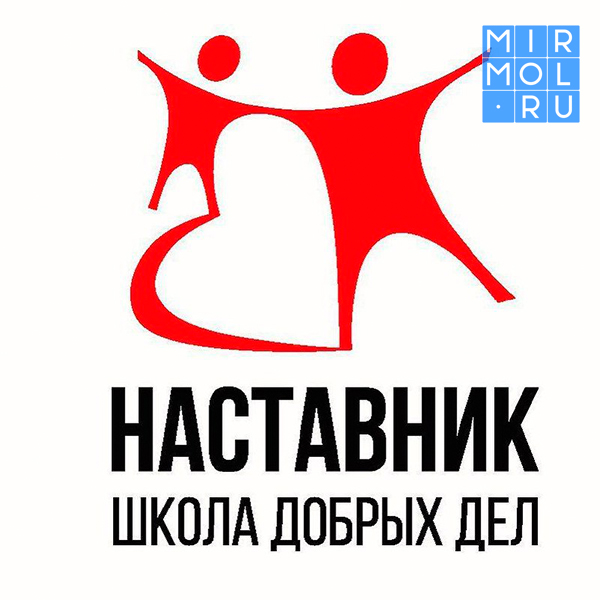 - внесение в формы федерального статистического наблюдения данных о количестве участников программ наставничества и предоставление этих форм в Министерство просвещения Российской Федерации; 
- проведение внутреннего мониторинга реализации и эффективности программ наставничества (в ведении образовательных организаций); 
- обеспечение формирования баз данных программ наставничества и лучших практик; 
- обеспечение условий для повышения уровня профессионального мастерства педагогических работников, задействованных в реализации  модели наставничества на территории Амурской области, в формате непрерывного образования. 











.
NN
Куратор целевой модели наставничества
в образовательной организации
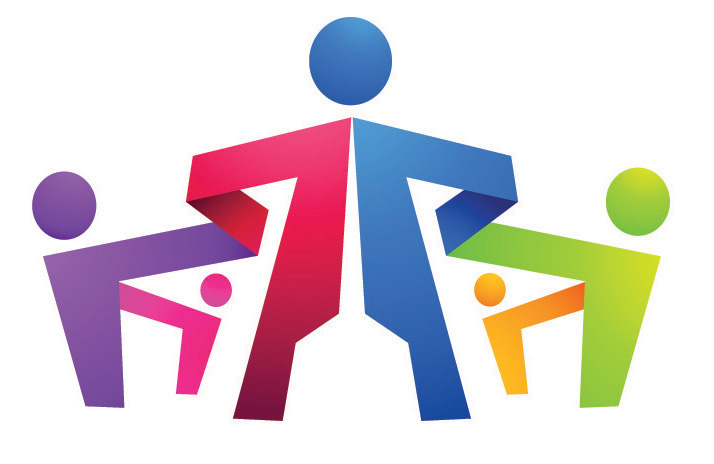 Куратор назначается решением руководителя  образовательной организации, планирующей внедрить целевую модель наставничества. 
Куратором может стать представитель образовательной организации, представитель организации - партнера программы, представитель региональной некоммерческой организации, организации любой формы собственности, чья деятельность связана с реализацией программ наставничества, волонтерской деятельностью, образованием и воспитанием обучающихся на территории города Зеи. 
 













.
NN
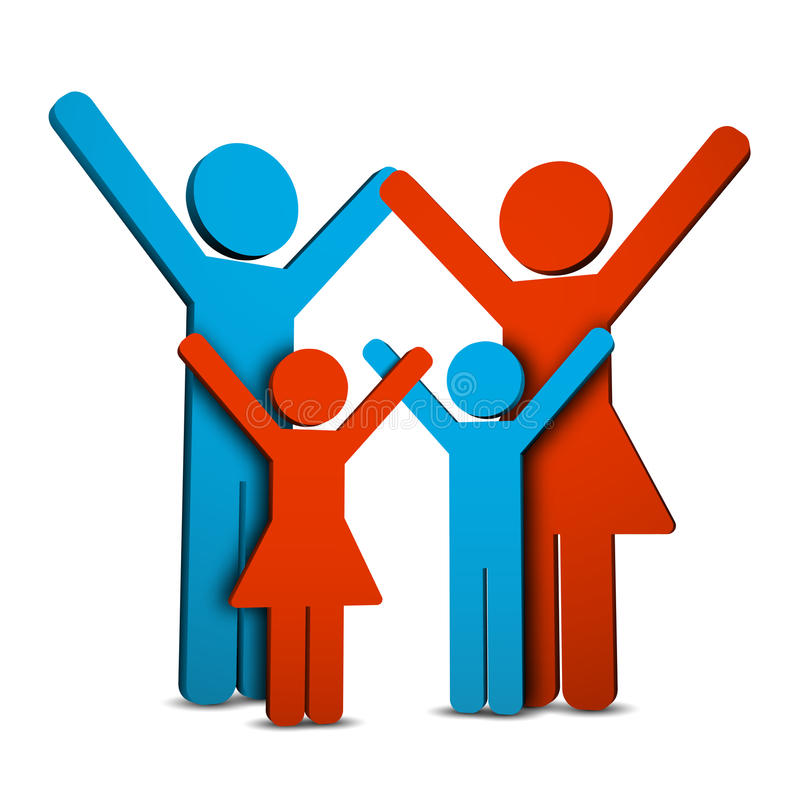 Деятельность куратора
- сбор и работа с базой наставников и наставляемых; 
- организация обучения наставников (в том числе привлечение экспертов для проведения обучения); 
- контроль процедуры внедрения модели наставничества; 
- контроль проведения программ наставничества; 
- участие в оценке вовлеченности обучающихся в различные формы наставничества; 
- решение организационных вопросов, возникающих в процессе реализации модели; 
- мониторинг реализации и получение обратной связи от участников программы и иных причастных к программе лиц. 
 













.
NN
АЛГОРИТМ  РЕАЛИЗАЦИИ ЦЕЛЕВОЙ МОДЕЛИ НАСТАВНИЧЕСТВА
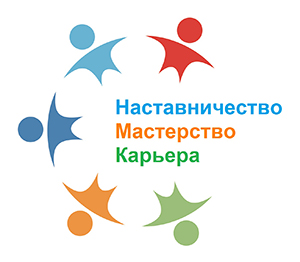 1. Подготовка условий для запуска программы наставничества.
2. Формирование базы наставляемых.
3. Формирование базы наставников.
4. Отбор и обучение наставников.
5. Формирование наставнических пар или групп.
6. Организация работы наставнических пар или групп.
7. Завершение наставничества.


















.
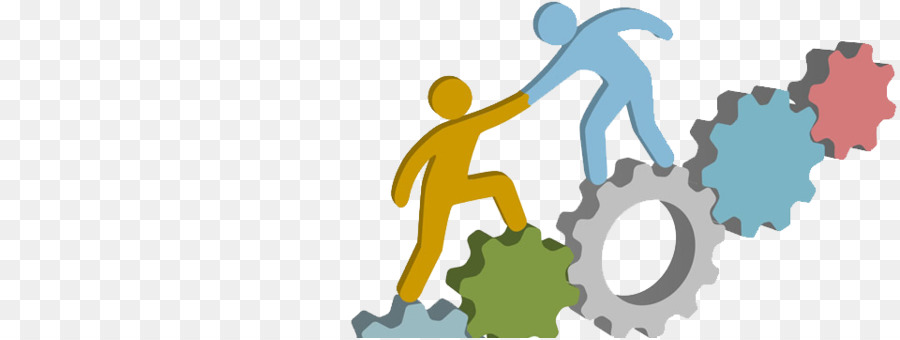 NN
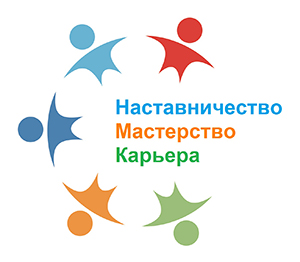 1. Подготовка условий для запуска программы наставничества
1.1. Разработка и утверждение распорядительного акта образовательной организации о внедрении  модели наставничества на уровне образовательной организации, включающий: 
 основания для внедрения  модели наставничества в образовательной   организации; 
 сроки внедрения  модели наставничества в образовательной организации; 
назначение ответственных за внедрение и реализацию модели наставничества в образовательной организации с описанием обязанностей; 
 назначение ответственных за материально-техническое обеспечение программы наставничества в организации; 
 сроки проведения мониторинга эффективности программ наставничества; 
 планируемые результаты внедрения целевой модели наставничества в образовательной организации;
NN
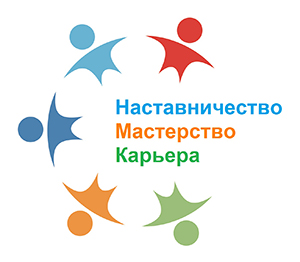 1. Подготовка условий для запуска программы наставничества
1.2. Утверждение положения о программе наставничества в образовательной организации:

Положение о программе наставничества в образовательной организации является организационной основой для внедрения модели наставничества, определяет формы программы наставничества, зоны ответственности, права и обязанности участников, а также функции субъектов программы наставничества.
NN
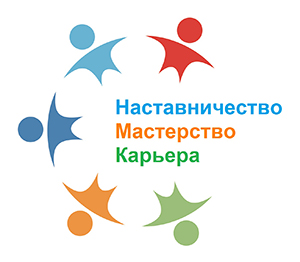 1. Подготовка условий для запуска программы наставничества
Типовое положение включает в себя:
- описание форм программ наставничества; 
 права, обязанности и задачи участников программы;
требования, выдвигаемые к наставникам, изъявляющим желание принять участие в программе; 
- процедуры отбора и обучения наставников; 
- процесс формирования пар и групп из наставника и наставляемого (наставляемых); 
- процесс закрепления наставнических пар; 
- формы и сроки отчетности наставника и куратора о процессе реализации программы наставничества; 
-формы и условия поощрения наставника; 
- критерии эффективности работы наставника;
NN
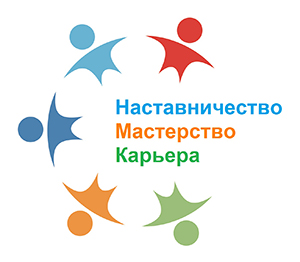 1. Подготовка условий для запуска программы наставничества
.
1.3. Утверждение дорожной карты 
Дорожная карта внедрения модели наставничества включает в себя следующую информацию:
 сроки реализации этапов программ наставничества; 
 мероприятия по информированию педагогического и родительского   сообществ о проводимых мероприятиях по реализации программ наставничества; 
 мероприятия по привлечению наставников к реализации программ наставничества.
NN
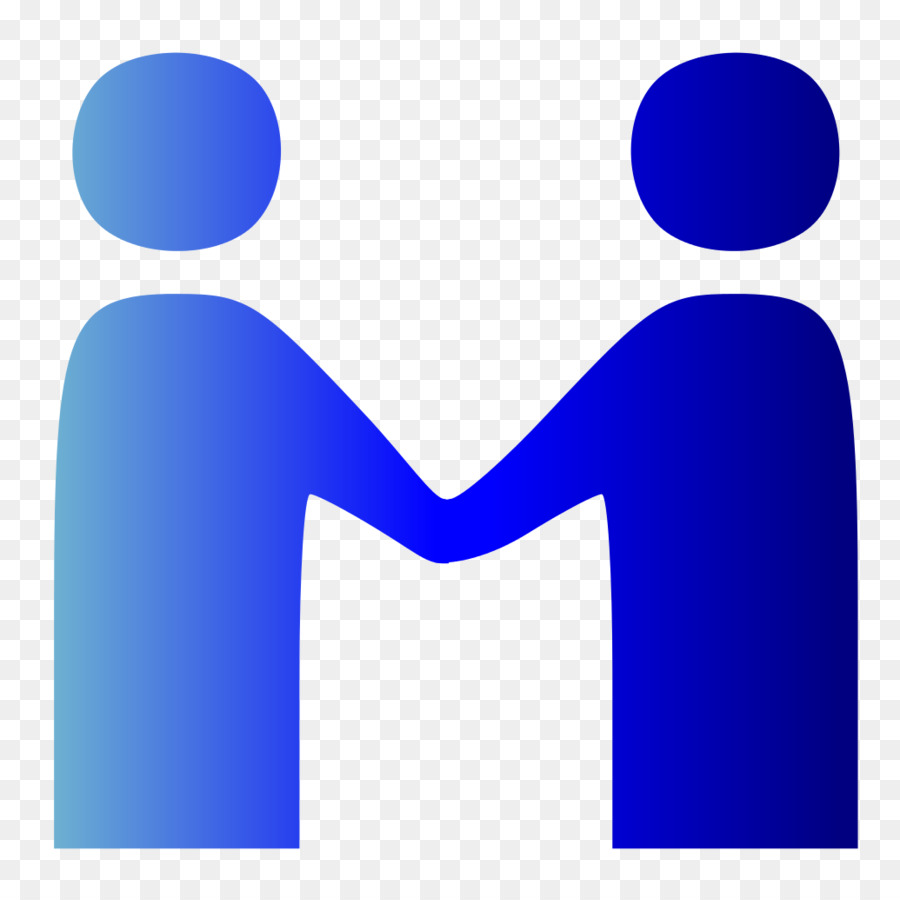 2. ФОРМИРОВАНИЕ БАЗЫ НАСТАВЛЯЕМЫХ
Основная задача этапа заключается в выявлении конкретных проблем обучающихся и педагогов образовательной организации, которые можно решить с помощью наставничества. 
       Среди таких проблем могут быть: 
низкая успеваемость, 
текучка кадров, 
отсутствие мотивации у обучающихся, 
отсутствие внеурочной и досуговой составляющей в жизни организации,
 низкие карьерные ожидания у педагогов, 
подавленность подростков из-за неопределенных перспектив и ценностной дезориентации и т.д.
Работа на этапе сфокусирована на внутреннем контуре - на взаимодействии с коллективом и обучающимися. Важнейшим этапом является проведение мотивационных бесед с возможным приглашением потенциальных наставников, участников предыдущих программ наставничества.
NN
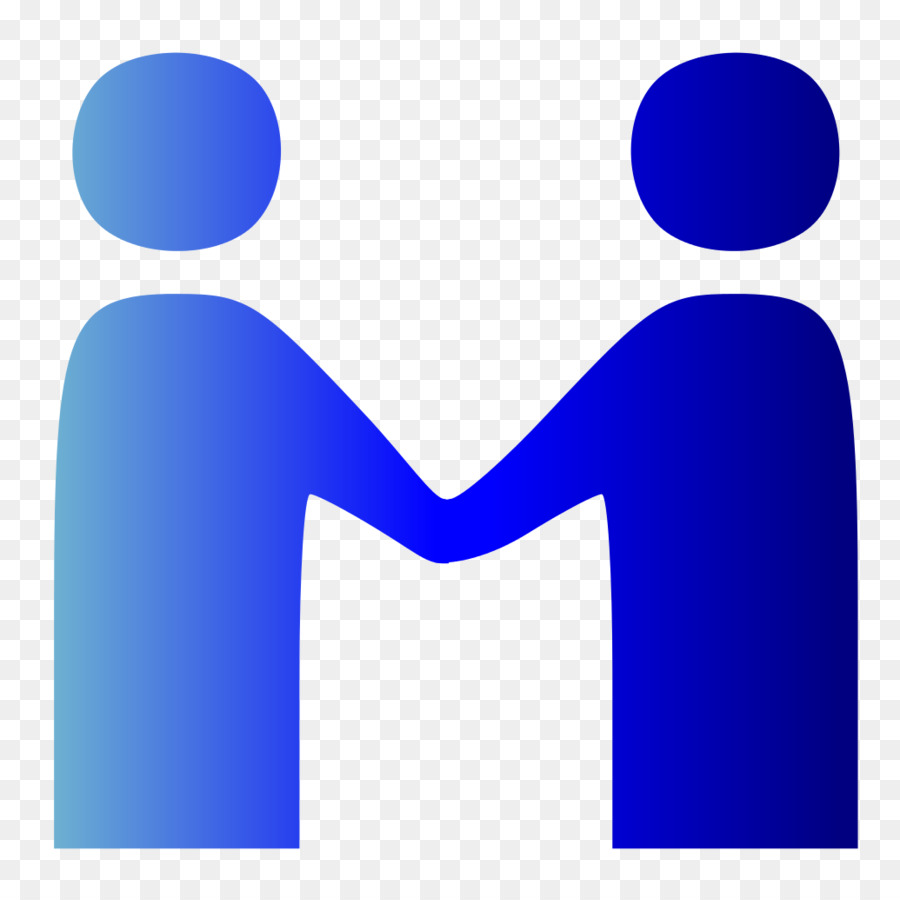 2. ФОРМИРОВАНИЕ БАЗЫ НАСТАВЛЯЕМЫХ
2. Проведение мониторинга,  который на этом этапе заключается в сборе и систематизации запросов от потенциальных наставляемых. Эти данные станут основой для мониторинга влияния программы на наставляемых, измерения динамики изменений.
Для составления полной картины следует выделить основные направления сбора данных, в частности: академические успехи, развитие компетенций, личностные характеристики.
Рекомендуется использовать разные каналы получения данных: 
 интервью с родителями и классными руководителями, 
 профориентационные тесты, 
 методики определения самооценки, уровня тревожности, уровня развития метанавыков и другие.
3. Включение  собранных данных в базу наставников, а также в систему мониторинга влияния программы на наставляемых.
NN
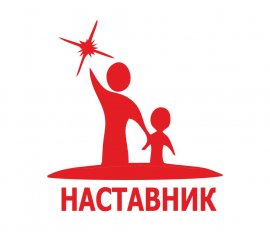 3. ФОРМИРОВАНИЕ БАЗЫ НАСТАВНИКОВ
Главная задача этапа - поиск потенциальных наставников для формирования базы наставников. Для решения этой задачи понадобится работа как с внутренним, так и с внешним контуром связей образовательной организации.
1. Формированию базы наставников из числа:
обучающихся, мотивированных помочь сверстникам в образовательных, спортивных, творческих и адаптационных вопросах (например, участники кружков по интересам, театральных или музыкальных групп, проектных команд, спортивных секций);
педагогов, заинтересованных в тиражировании личного педагогического опыта и создании продуктивной педагогической атмосферы;
родителей обучающихся - активных участников родительских или управляющих советов, организаторов досуговой деятельности в образовательной организации и других представителей родительского сообщества с выраженной гражданской позицией.
NN
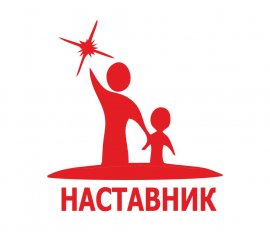 3. ФОРМИРОВАНИЕ БАЗЫ НАСТАВНИКОВ
2. Работа с внешним контуром на данном этапе включает действия по формированию базы наставников из числа:
 выпускников, заинтересованных в поддержке своей alma mater, а также выпускников иных образовательных организаций, изъявляющих желание принять участие в программе;
 сотрудников предприятий, заинтересованных в подготовке будущих кадров (возможно пересечение с выпускниками);
 успешных предпринимателей или общественных деятелей, которые чувствуют потребность передать свой опыт;
 сотрудников некоммерческих организаций и участников социальных проектов, возможно, с уже имеющимся опытом участия в программах наставничества;
 представителей других организаций, с которыми есть партнерские связи.
NN
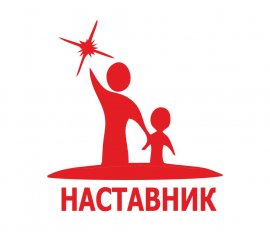 3. ФОРМИРОВАНИЕ БАЗЫ НАСТАВНИКОВ
2.1. Работа состоит из двух важных блоков: информирование и сбор данных.
Информирование включает:
распространение информации о целях и задачах программы, ее принципах и планируемых результатах;
взаимодействие с аудиториями на профильных мероприятиях или при личных встречах;
мотивирование, рассказ о тех возможностях, которые открывает потенциальному наставнику участие в программе (повышение социального статуса, личный рост, привлечение перспективных кадров, развитие собственных гибких навыков).
NN
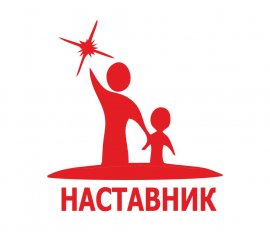 3. ФОРМИРОВАНИЕ БАЗЫ НАСТАВНИКОВ
2.1. По окончании данной работы у образовательной организации должны быть сформированы три основные базы:
 база выпускников: включает успешных выпускников, по возможности трудоустроенных, имеющих мотивацию оказать разностороннюю поддержку своей родной образовательной организации и положительный опыт взаимодействия в рамках ее системы, принципов и ценностей;
 база наставников от предприятий и организаций: включает опытных профессионалов от региональных предприятий и бизнес-организаций, которые заинтересованы в развитии собственных сотрудников через программу наставничества, а также подготовке будущих лояльных и должным образом обученных кадров; может пересекаться с базой выпускников, что усилит связь и мотивацию;
 база наставников из числа активных педагогов: включает педагогов, готовых делиться ценным профессиональным и личностным опытом, заинтересованных в получении общественного признания и мотивированных желанием создать в образовательной организации плодотворную для развития отечественной педагогики среду.
NN
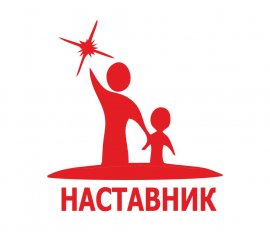 3. ФОРМИРОВАНИЕ БАЗЫ НАСТАВНИКОВ
2.2. Блок информационных работ готовит основу для того, чтобы выявить кандидатов в наставники и перейти к сбору данных.
Сбор данных на этом этапе включает первичное анкетирование кандидатов, в ходе которого определяется пригодность к участию в программе наставничества и профиль наставника по критериям: 
жизненный опыт, 
сфера интересов, 
профессиональные компетенции, 
возрастная категория потенциальных наставляемых, 
ресурс времени.
Результатом этапа является формирование базы наставников, которые потенциально могут участвовать как в текущей программе наставничества, так и в будущих программах этой и иных (по запросу и с разрешения наставников) образовательных организаций.
База наставников представляет собой файл, доступный куратору программы наставничества в образовательной организации и лицам, ответственным за внедрение модели наставничества.
NN
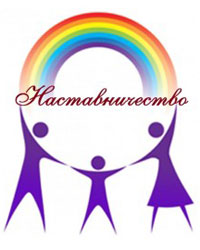 4. ОТБОР И ОБУЧЕНИЕ НАСТАВНИКОВ
Основные задачи данного этапа: 
- выявление наставников, входящих в базу потенциальных наставников, подходящих для конкретной программы; 
их подготовка к работе с наставляемыми.
Для отбора наставников необходимо:
 разработать критерии отбора в соответствии с запросами наставляемых;
 выбрать из сформированной базы подходящих под эти критерии наставников;
 провести собеседование с отобранными наставниками, чтобы выяснить их уровень психологической готовности;
 сформировать базу отобранных наставников.
NN
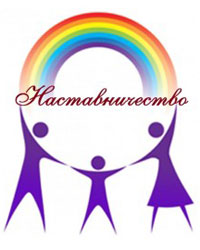 4. ОТБОР И ОБУЧЕНИЕ НАСТАВНИКОВ
Основные принципы наставника, способствующие организации эффективного сотрудничества и реализации всех задач программы наставничества, могут быть выражены следующим набором категорий.
1. Принятие (неосуждение наставляемого).
2. Умение слушать и слышать.
3. Умение задавать вопросы.
4. Равенство (отношение к наставляемому как к равному).
5. Честность и открытость.
6. Надежность и ответственность.
7. Последовательность.
NN
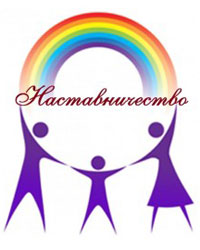 4. ОТБОР И ОБУЧЕНИЕ НАСТАВНИКОВ
Для организации обучения наставников необходимо:
-  составить программу обучения наставников, определить ее сроки;
 подобрать необходимые методические материалы в помощь наставнику, используя в том числе представленные в данной целевой модели;
 выбрать форматы обучения и преподавателя (преподавателей). В роли преподавателя может выступить непосредственно куратор программы наставничества. Также в роли преподавателя могут выступить приглашенные куратором эксперты, специалисты по наставничеству, успешные наставники - участники программ наставничества других организаций.
NN
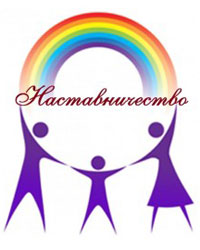 4. ОТБОР И ОБУЧЕНИЕ НАСТАВНИКОВ
Процесс обучения делится на два этапа: первичное обучение и обучение в процессе деятельности.
Первичное обучение наставников всех форм ведется по одинаковой схеме из трех частей.
1. Самоанализ и навыки самопрезентации.
2. Обучение эффективным коммуникациям.
3. Разбор этапов реализации программы наставничества.
Вторичное обучение в процессе деятельности проводится куратором уже после того, как у наставника появится свой опыт наставничества (встреча-знакомство и встреча "решение пробной задачи") и возникнут вопросы по наставнической деятельности. Обучение поможет наставнику осознать проблему (при ее наличии) и выбрать правильную стратегию ее решения.
NN
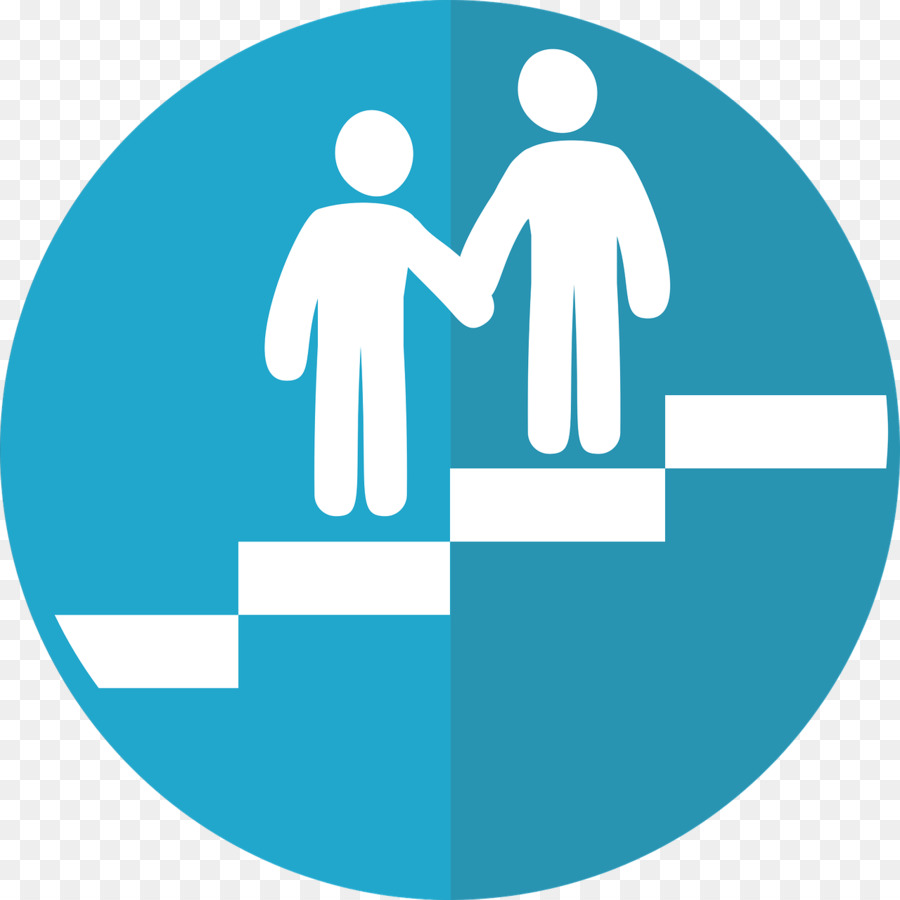 5. Формирование пар "наставник - обучаемый (наставляемый)", групп "наставник - наставляемые".
Основная задача этапа - сформировать пары "наставник - наставляемый" либо группы из наставника и нескольких наставляемых, подходящих друг другу по критериям. 
Основные критерии:
- профессиональный профиль или личный (компетентностный) опыт наставника должны соответствовать запросам наставляемого или наставляемых;
- у наставнической пары или группы должен сложиться взаимный интерес и симпатия, позволяющие в будущем эффективно работать в рамках программы наставничества.
NN
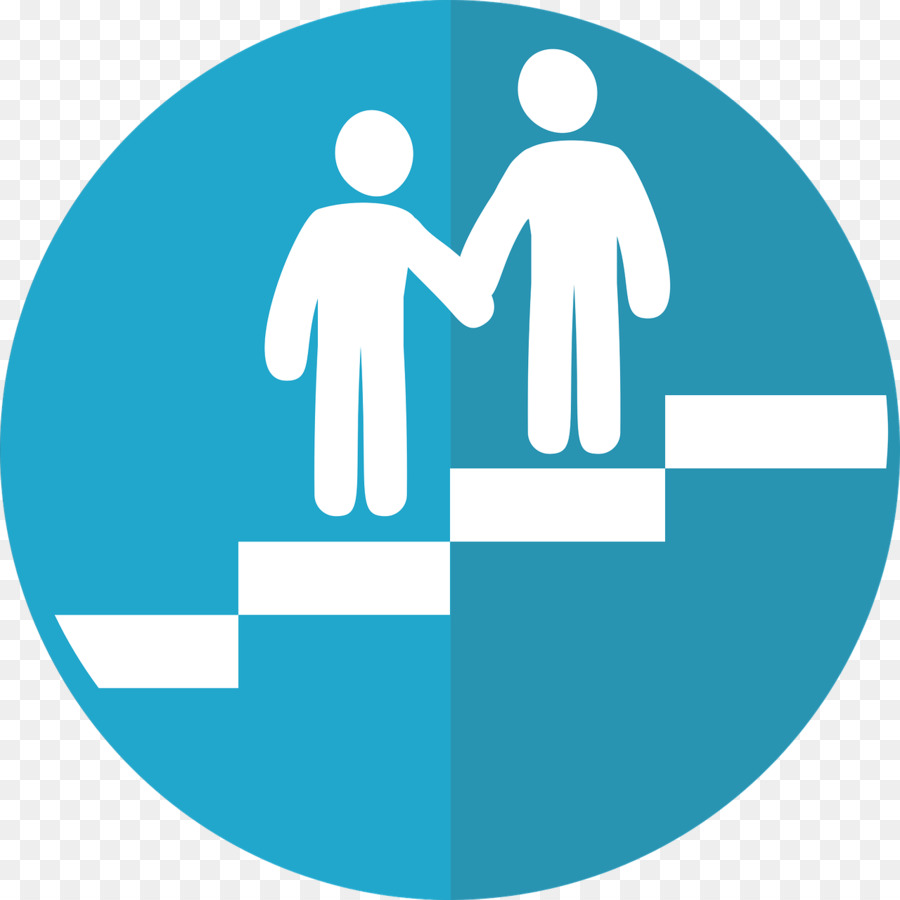 Примерные формы наставничества
 в  образовательных организациях
города Зеи
Форма наставничества - это способ реализации модели через организацию работы наставнической пары или группы, участники которой находятся в определенной ролевой ситуации, определяемой их основной деятельностью и позицией.
Формы:
«педагог – педагог»;  
«педагог – ученик»; 
«ученик – ученик»;  
«студент – ученик»;
«работодатель – ученик».
NN
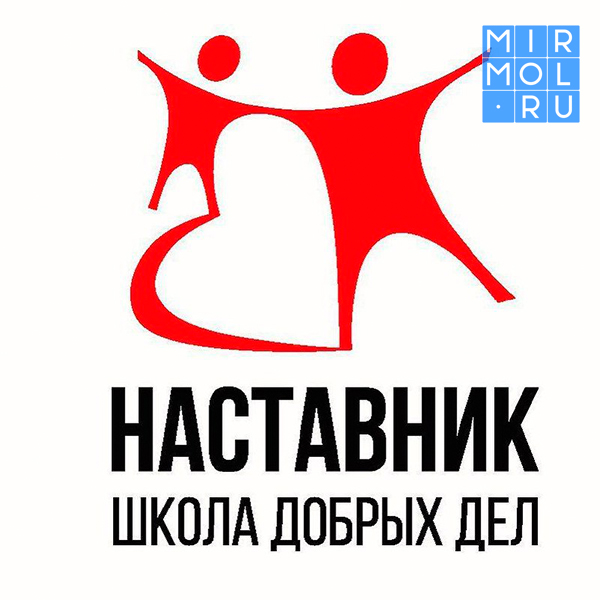 6. Организация хода реализации программы наставничества
Главная задача данного этапа - закрепление гармоничных и продуктивных отношений в наставнической паре или группе так, чтобы они были максимально комфортными, стабильными и результативными для обеих сторон.
Работа в каждой паре или группе включает:
- встречу-знакомство;
- пробную рабочую встречу;
- встречу-планирование;
- комплекс последовательных встреч с обязательным заполнением форм обратной связи;
- итоговую встречу.
NN
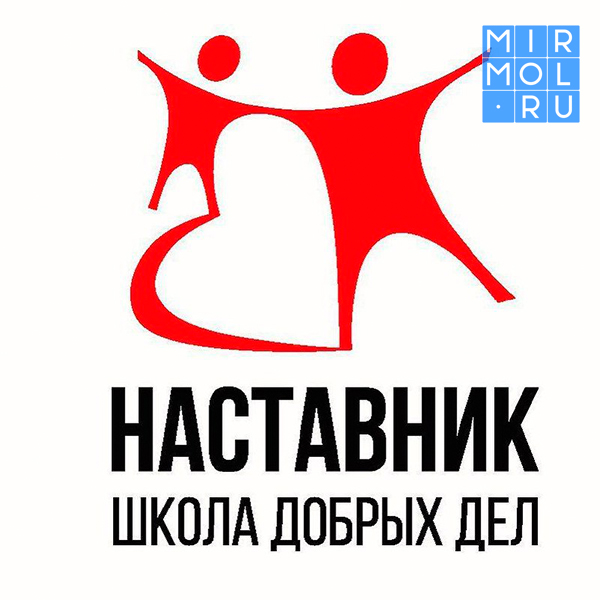 7. Завершение программы наставничества в образовательной организации
Основные задачи этапа: подведение итогов работы каждой пары или группы и всей программы в целом в формате личной и групповой рефлексии, а также проведение открытого публичного мероприятия для популяризации практик наставничества и награждения лучших наставников.
Этап предназначен не только для фиксации результатов, но и для организации комфортного выхода наставника и наставляемого из наставнических отношений с перспективой продолжения цикла - вступления в новый этап отношений, продолжения общения на неформальном уровне, смены ролевых позиций.
В программе наставничества предусмотрены два основных варианта завершения наставнического взаимодействия:
1) запланированное (завершение программы, окончание академического года, достижение целей наставничества и т.д.);
2) незапланированное (смена места проживания, болезнь участника, невозможность уделять наставляемому достаточно времени, межличностные конфликты и т.п.).
NN
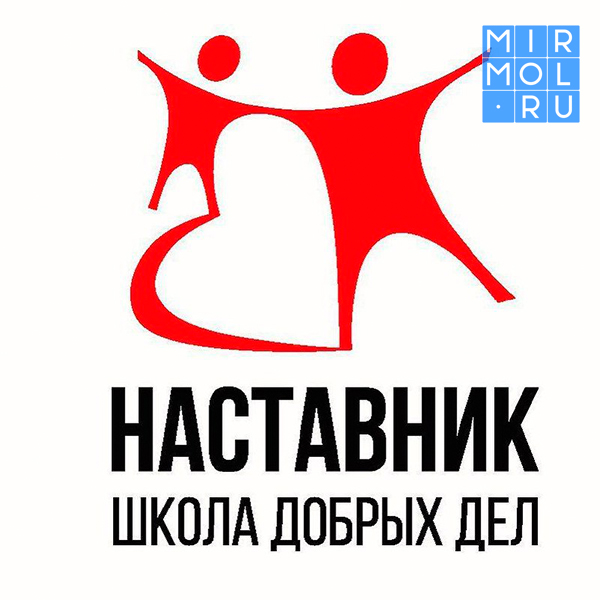 7. Завершение программы наставничества в образовательной организации.
Подведение итогов программы наставничества в  образовательной организации представляет собой общую встречу всех наставников и наставляемых, участвовавших в программе наставничества в образовательной организации.
Задачи такой встречи: провести групповую рефлексию, обменяться опытом, вдохновить участников успехами друг друга и обсудить (по возможности) возникшие проблемы.
NN
https://mentori.ru/
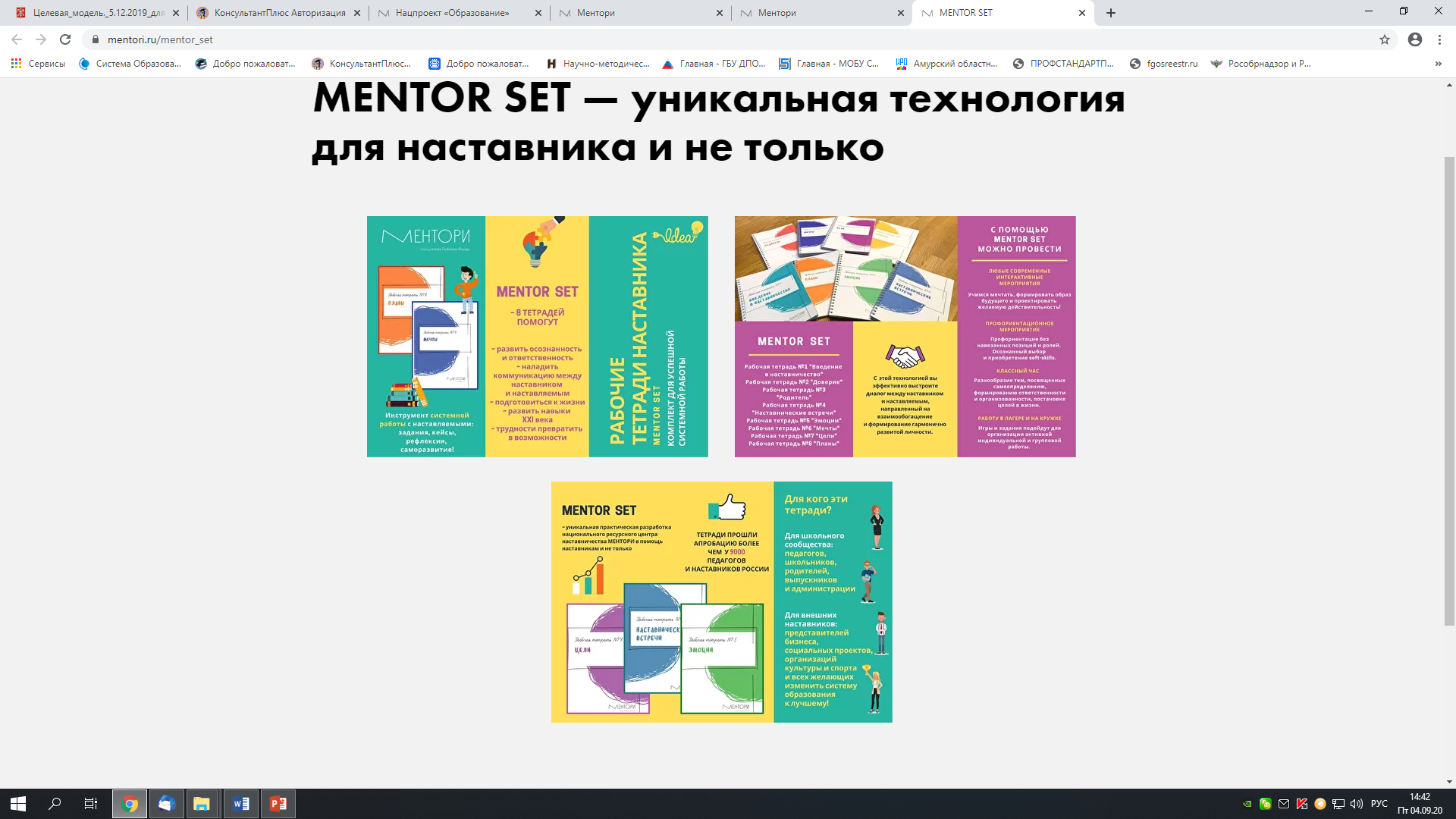 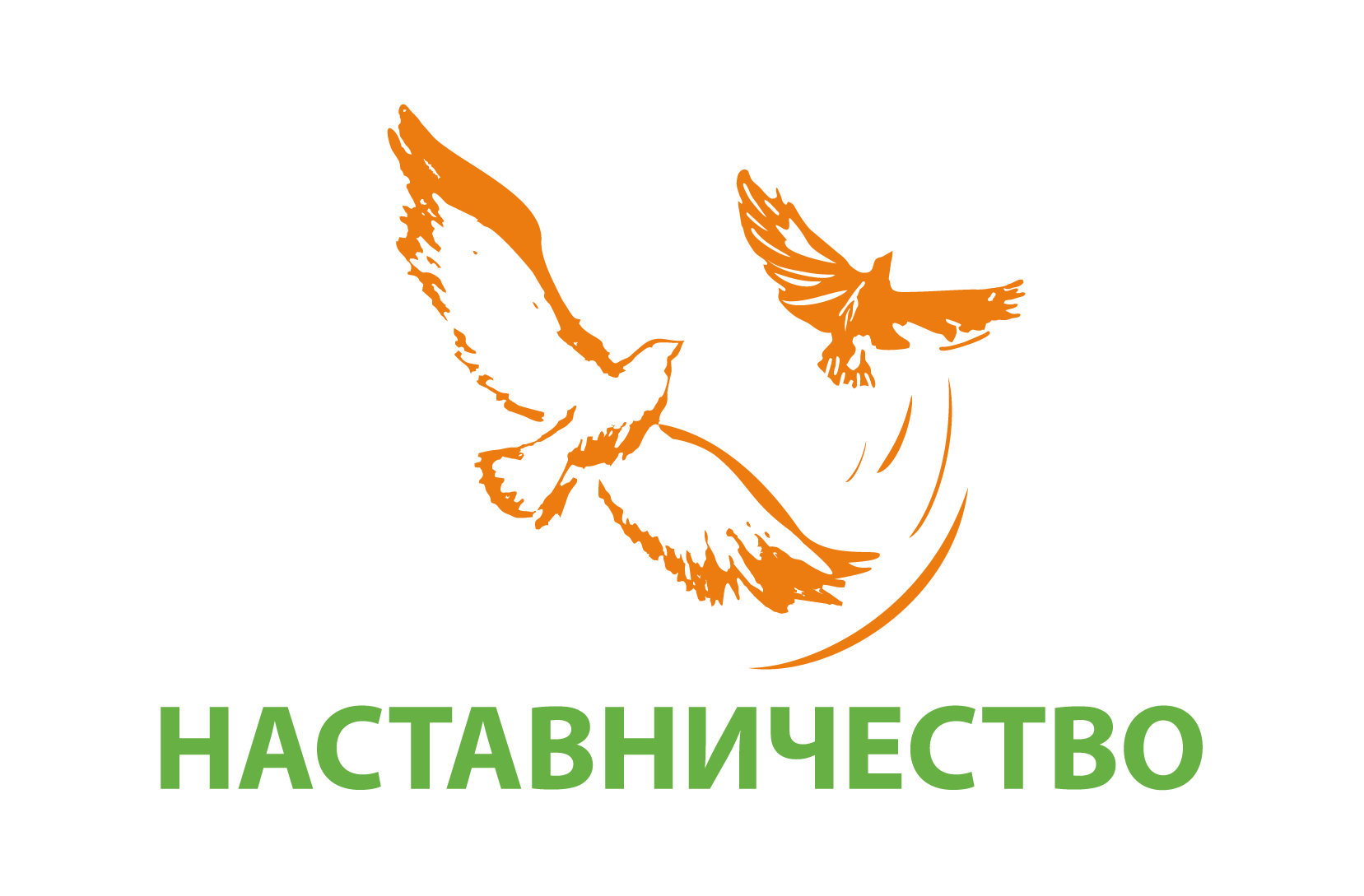 https://mentori.ru/